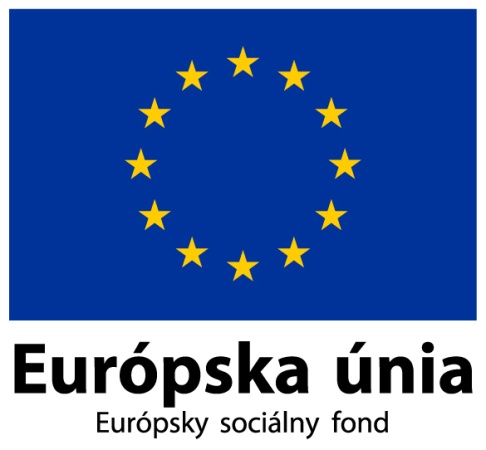 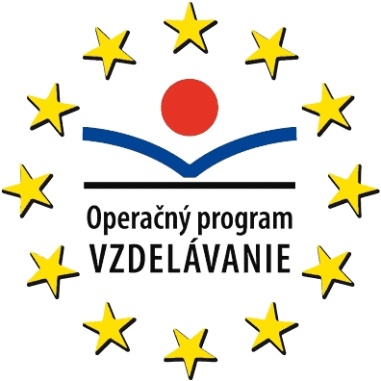 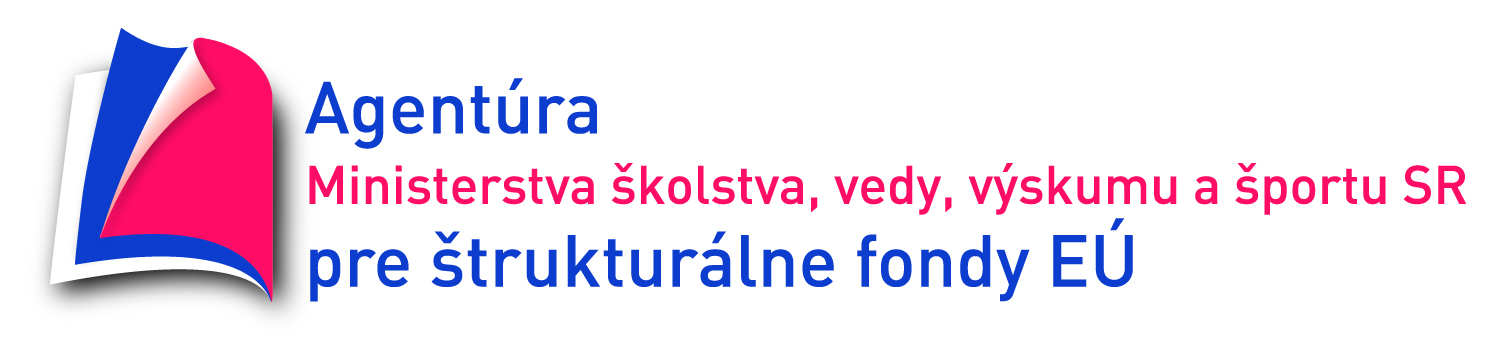 Moderné vzdelávanie pre vedomostnú spoločnosť/Projekt je spolufinancovaný zo zdrojov EÚ
Dopytovo - orientovaný projekt , ITMS: 26110230097
Medzinárodné virtuálne laboratórium 
fyziky progresívnych materiálov - PhysNet
Pozvánka na prednášku
Dr. Alexey Bogach

General Physics Institute RAS 38 Vavilova st., 119991, Moscow, Russia
Experimental study of Strongly Correlated Electron Systems by Hall effect, heat capacity and magnetization measurements.
Termín | 24.6. 2015 o 11:00 – 12:00 hod.
Miesto | miestnosť, CFNT ÚEF SAV, Park Angelinum 9, Košice